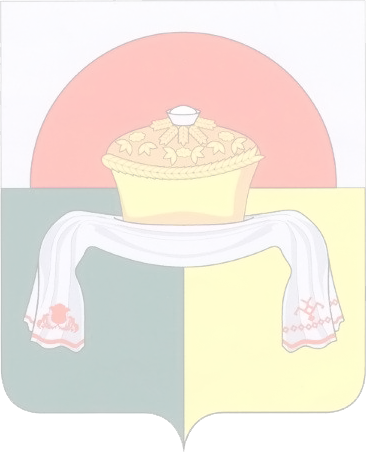 Сельское здравоохранение – решения на перспективу

Т.Д. Нагуманов, 
Глава Дрожжановского
муниципального района
4 февраля 2012 г.
Динамика рейтинга показателей деятельности учреждений здравоохранения в РТ

2010 год  –  36 место
2011 год  –  22 место

Дрожжановская ЦРБ
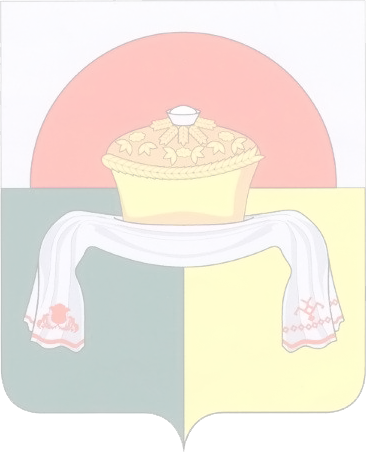 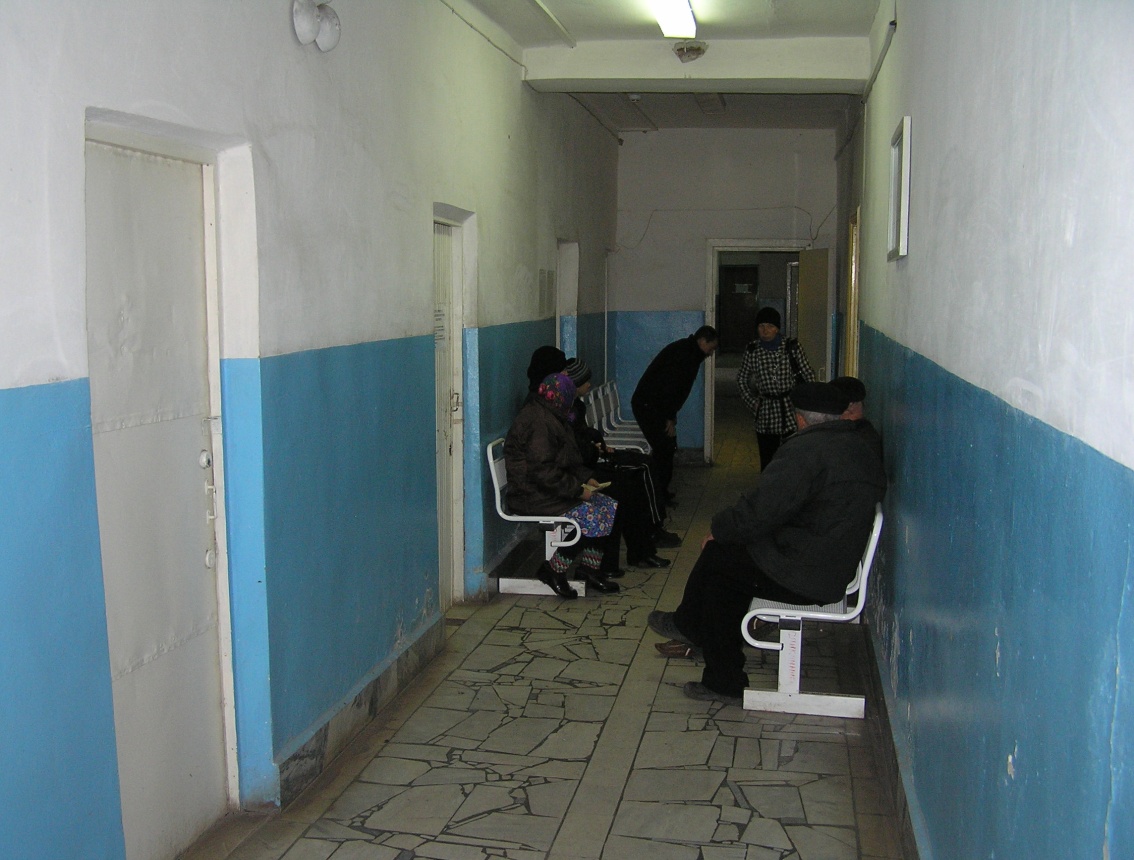 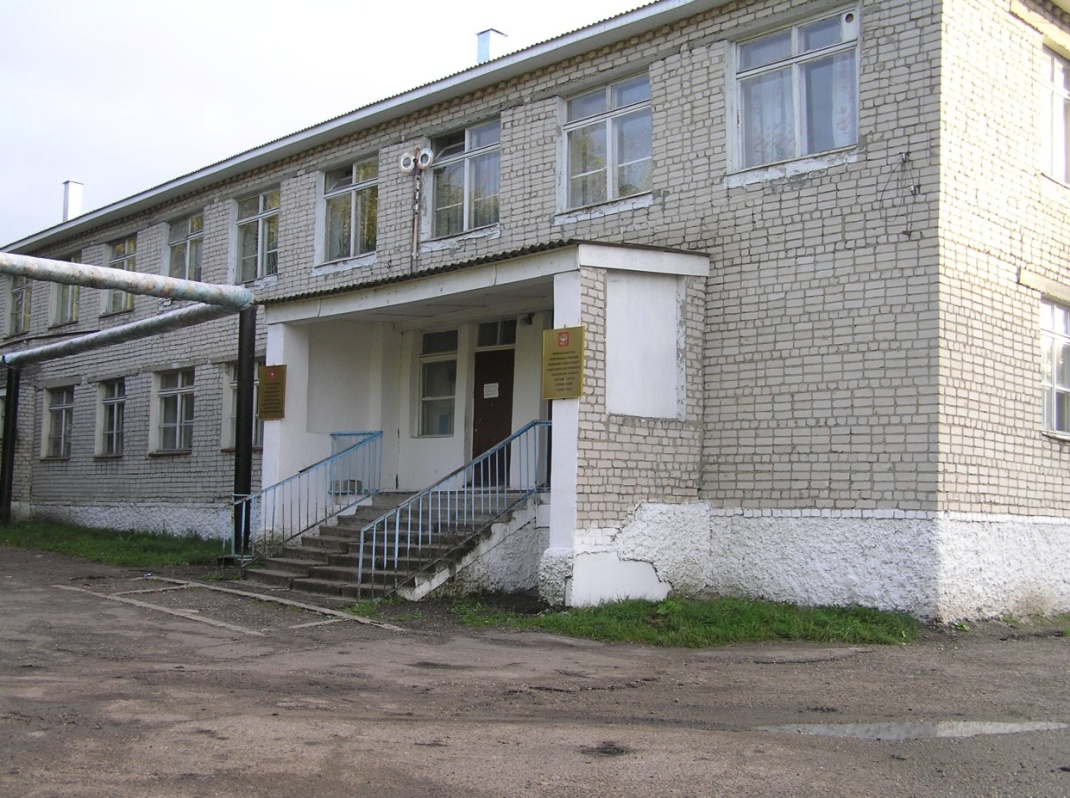 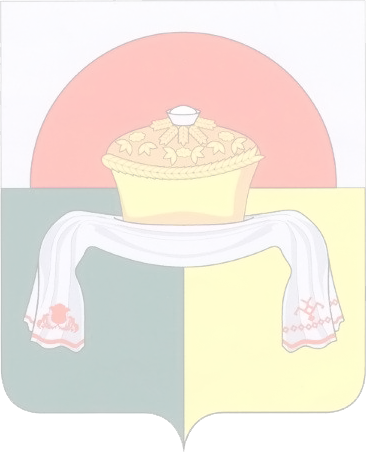 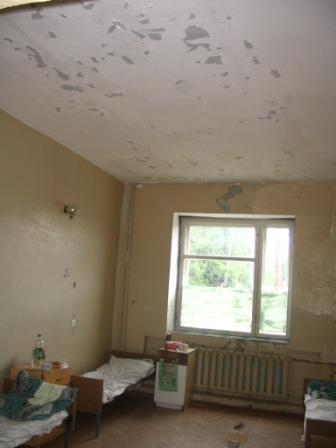 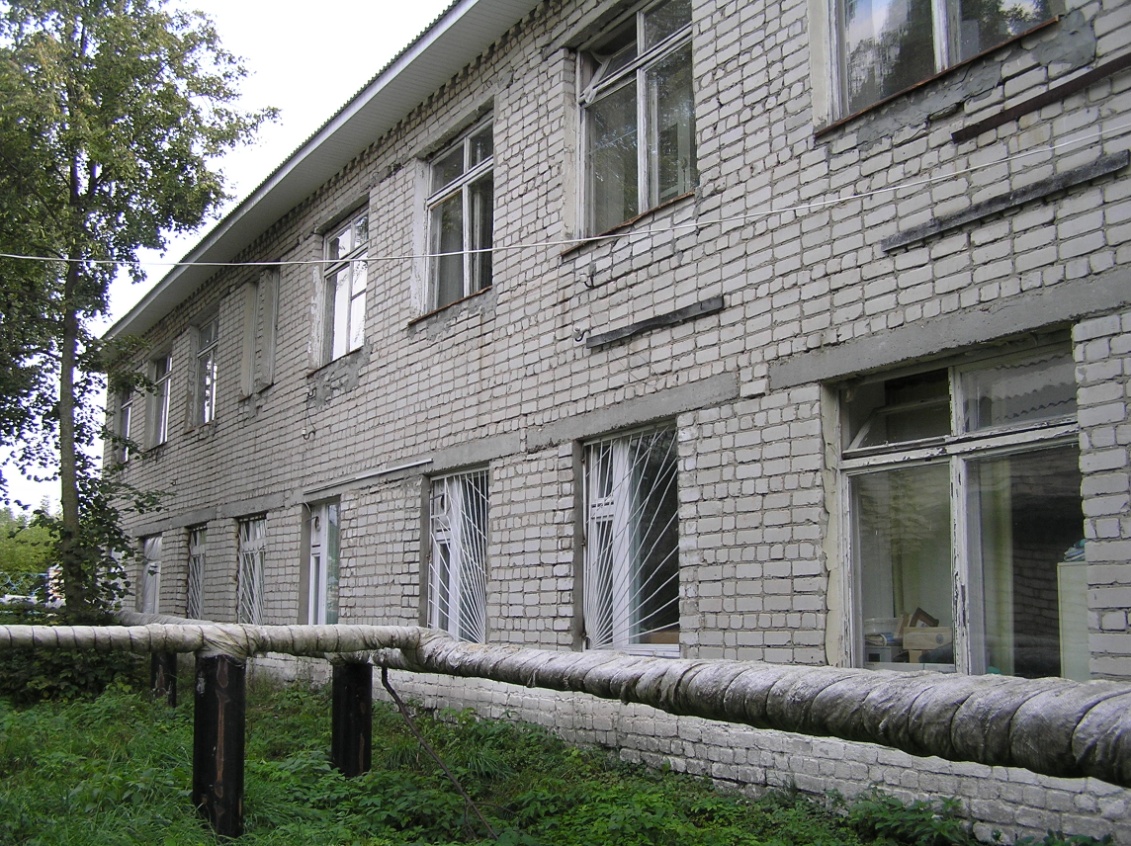 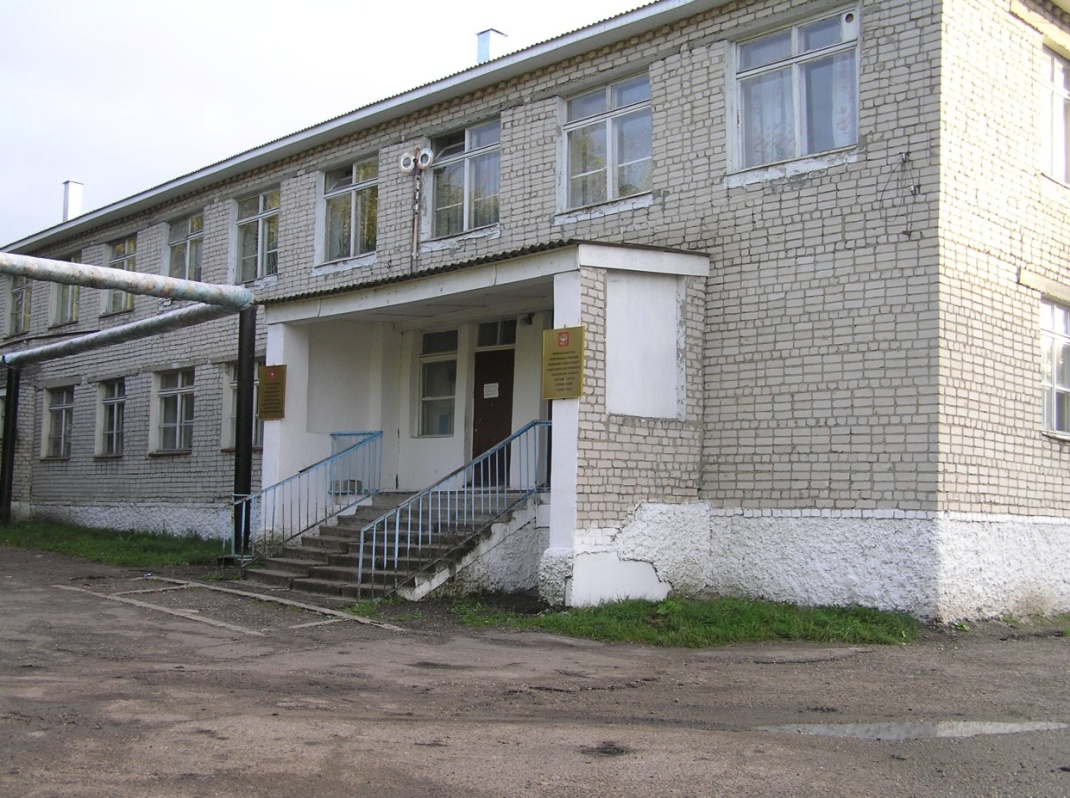 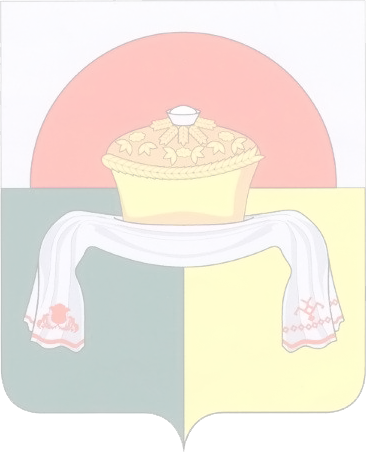 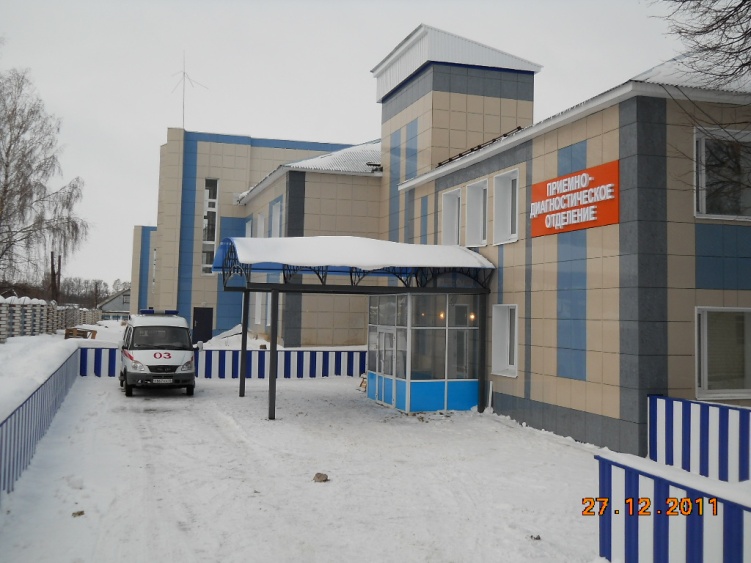 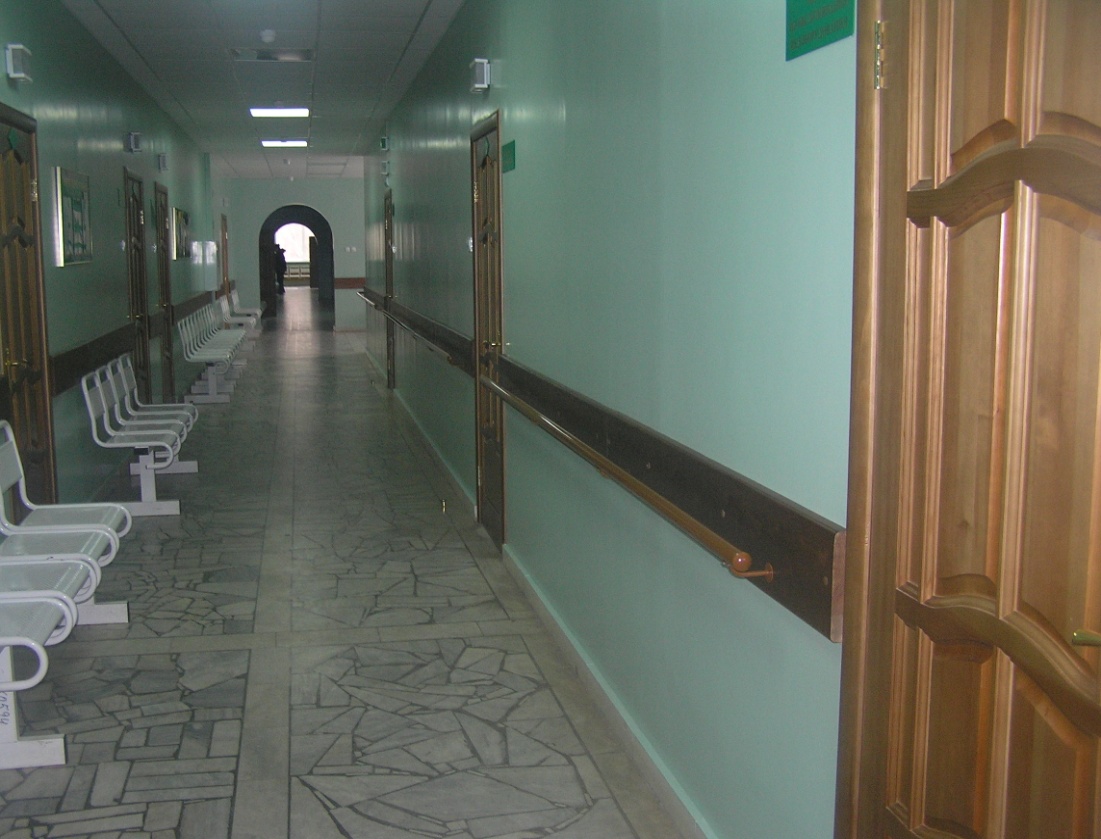 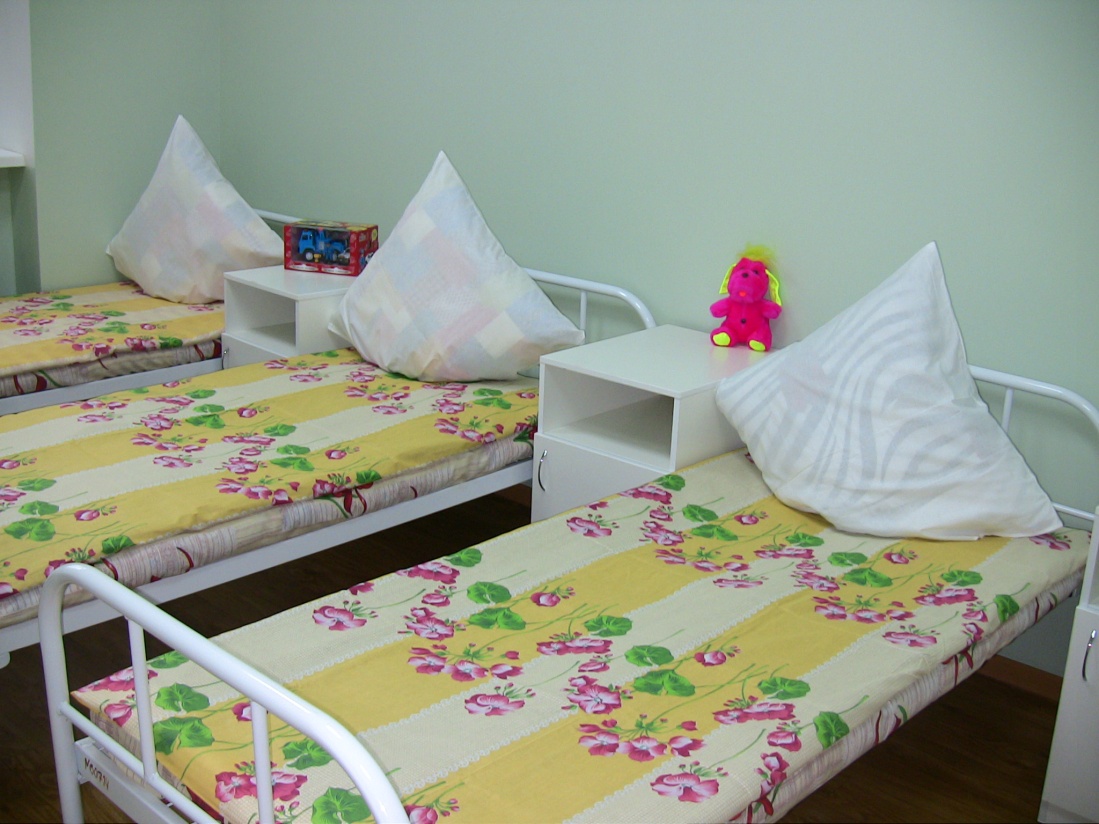 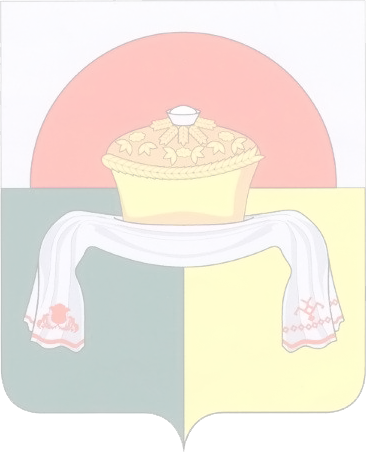 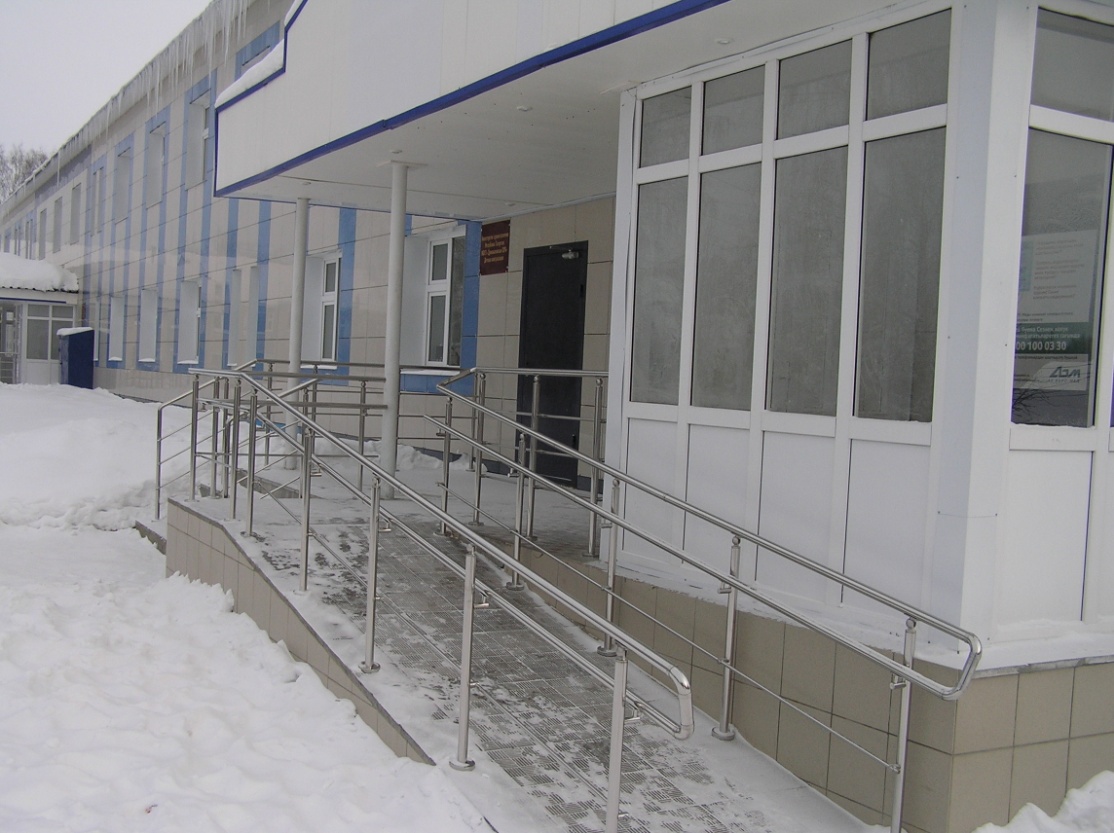 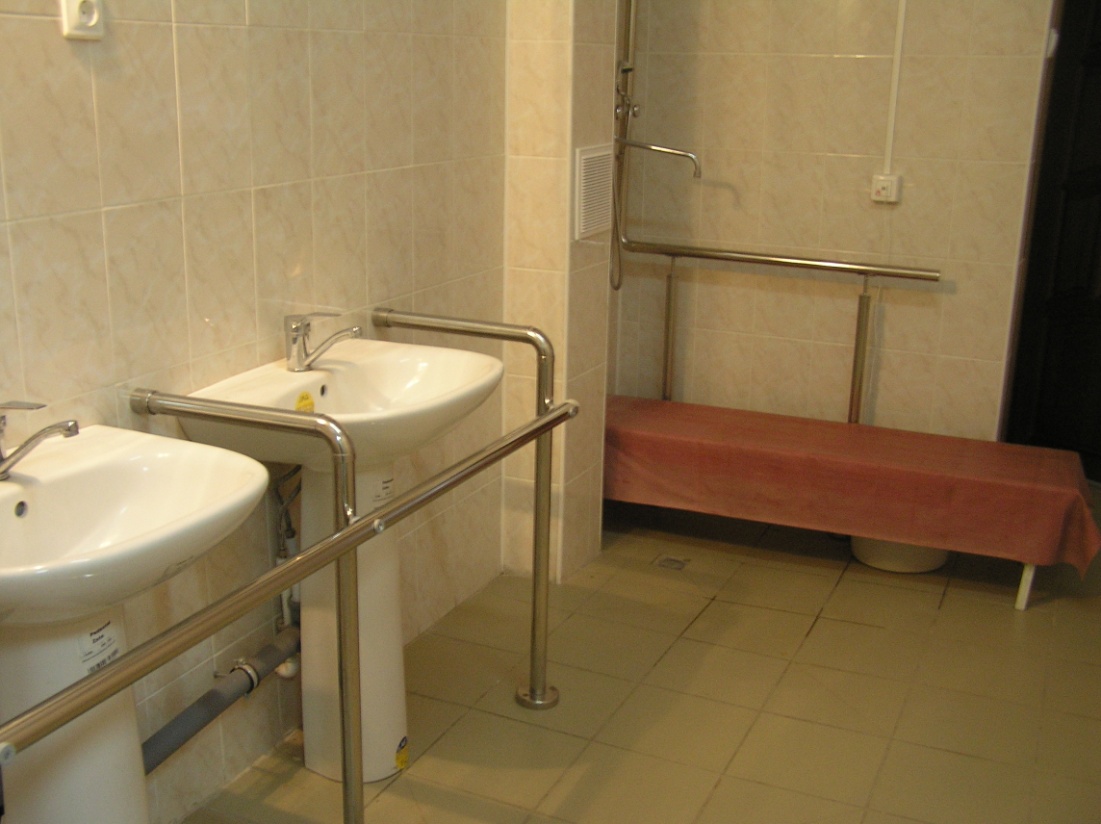 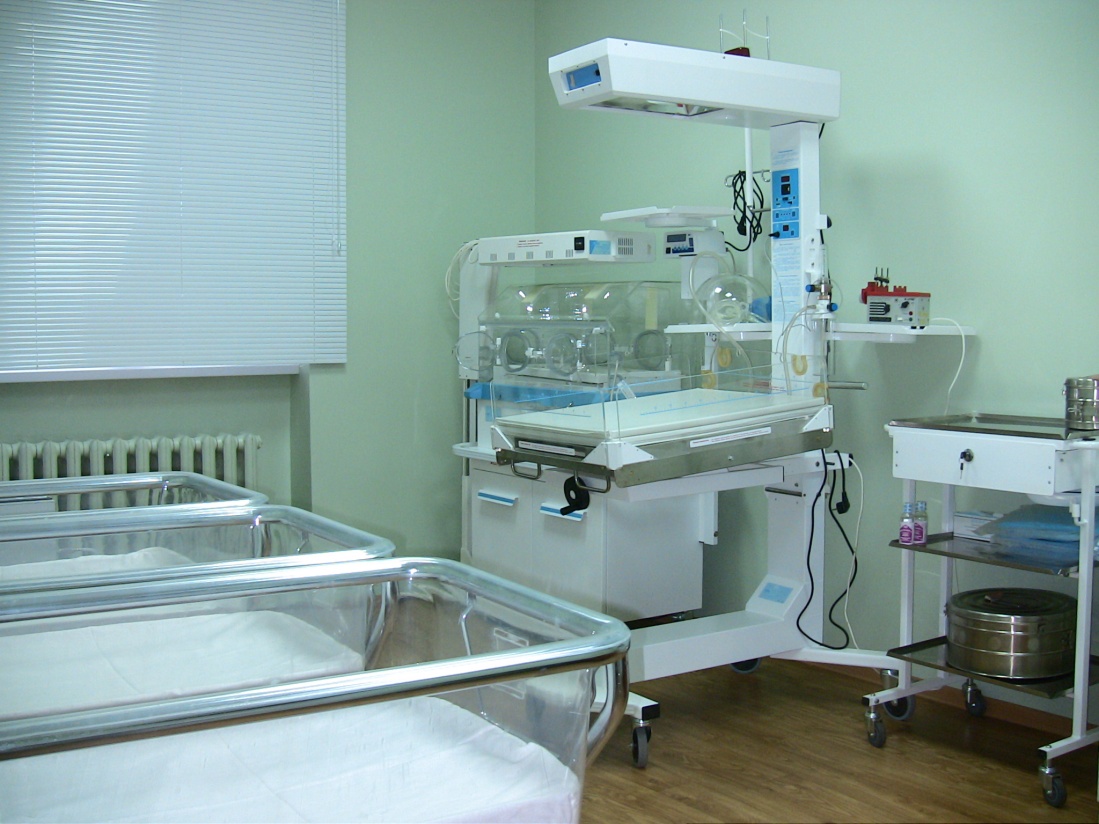 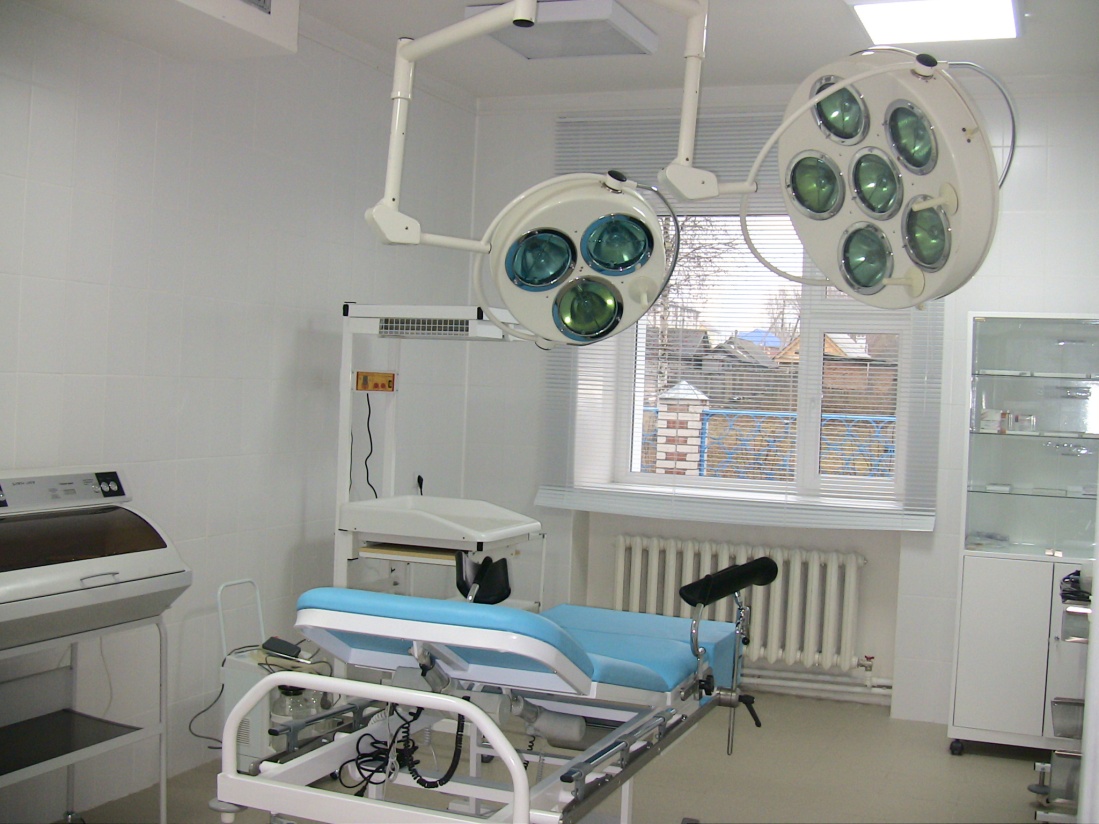 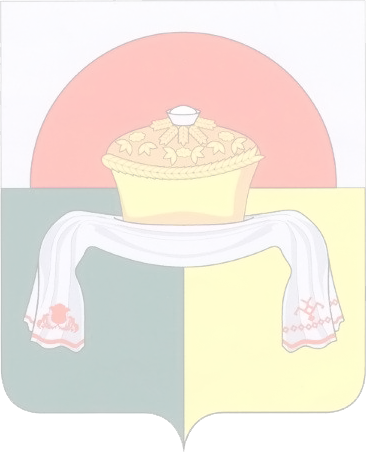 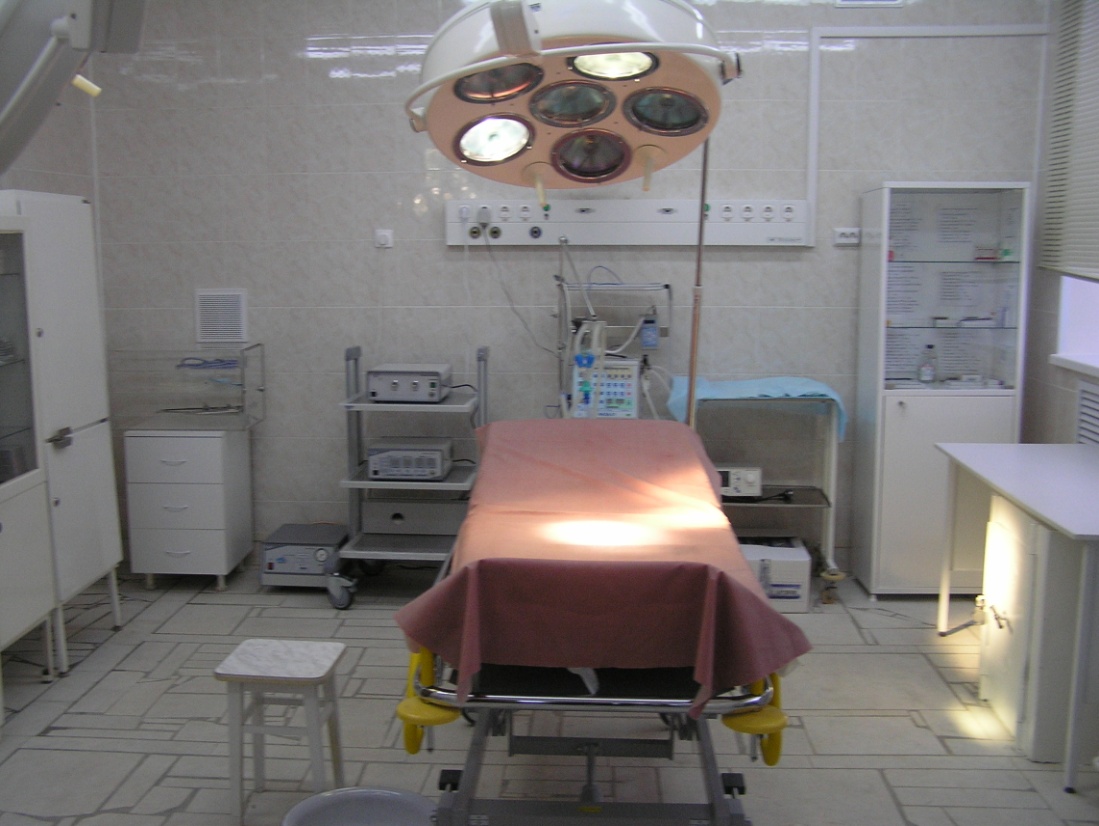 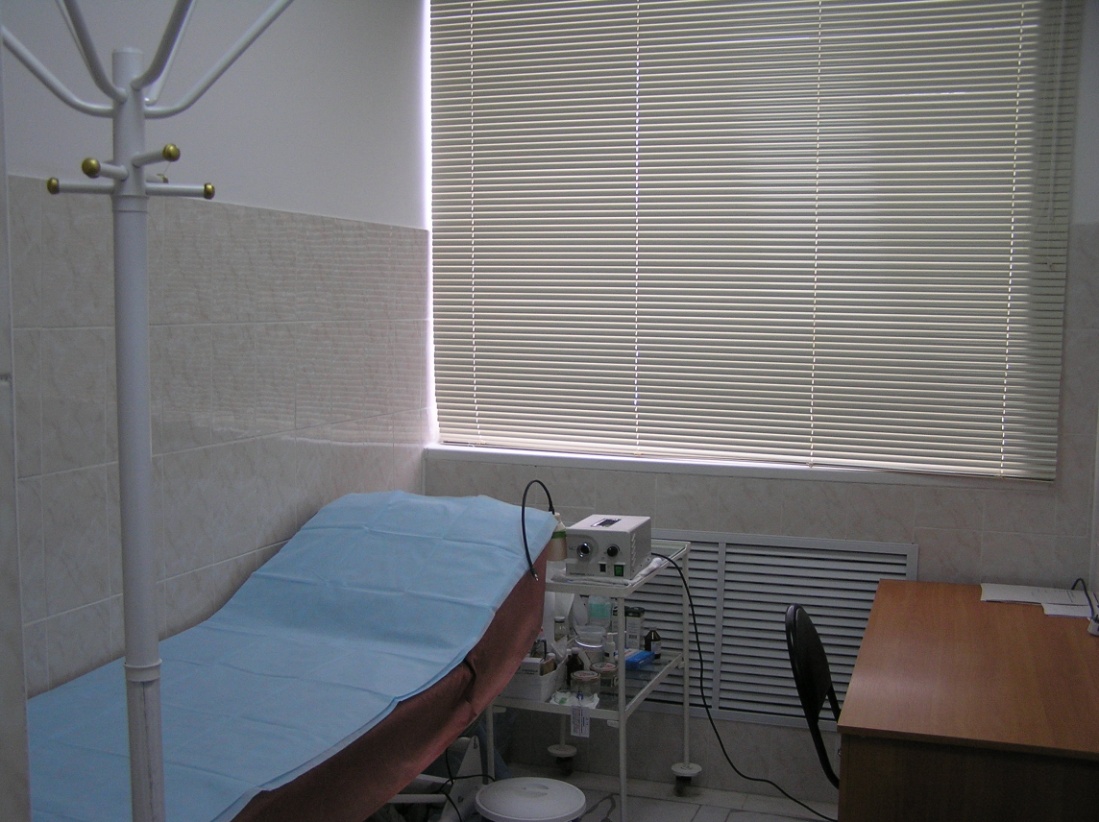 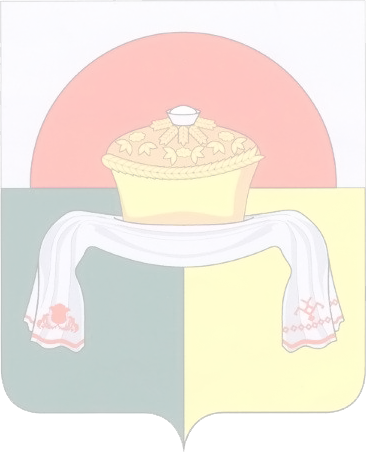 Обеспеченность врачами:


в среднем по РТ – 32,7

в Дрожжановском МР – 8,3


на 10000 чел.
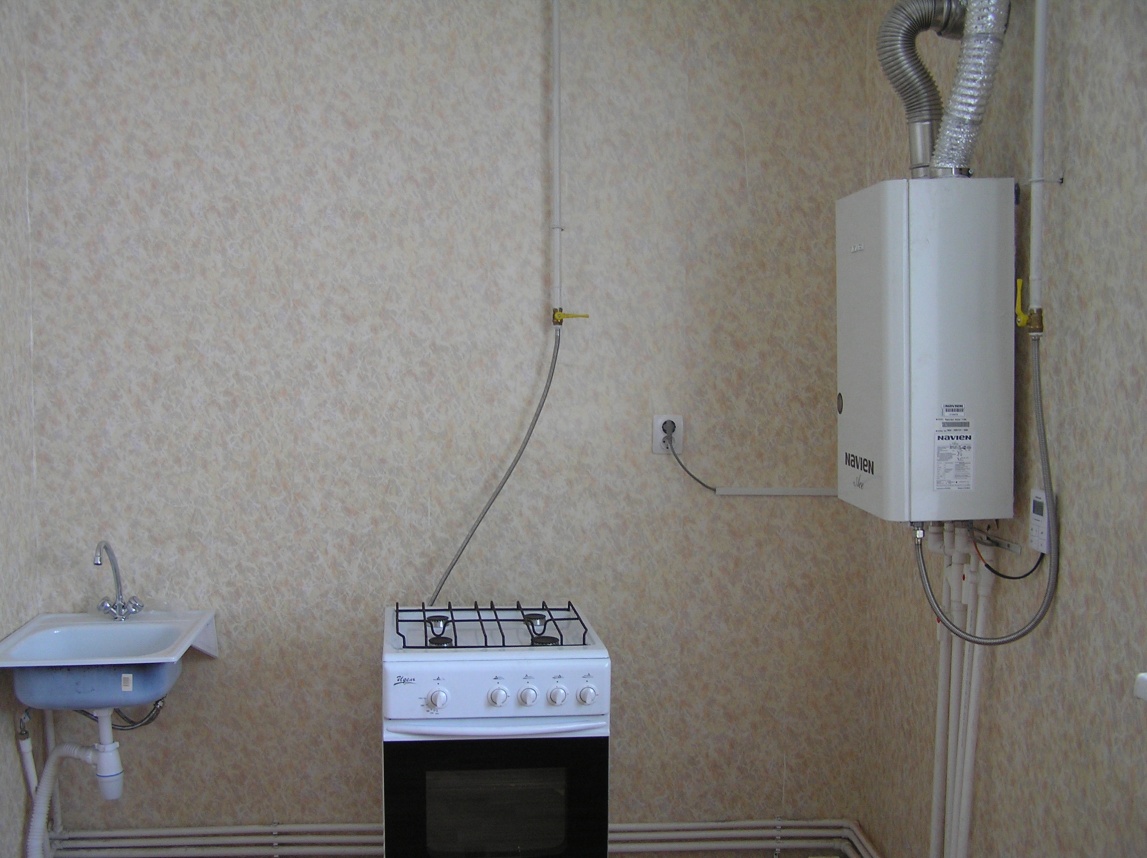 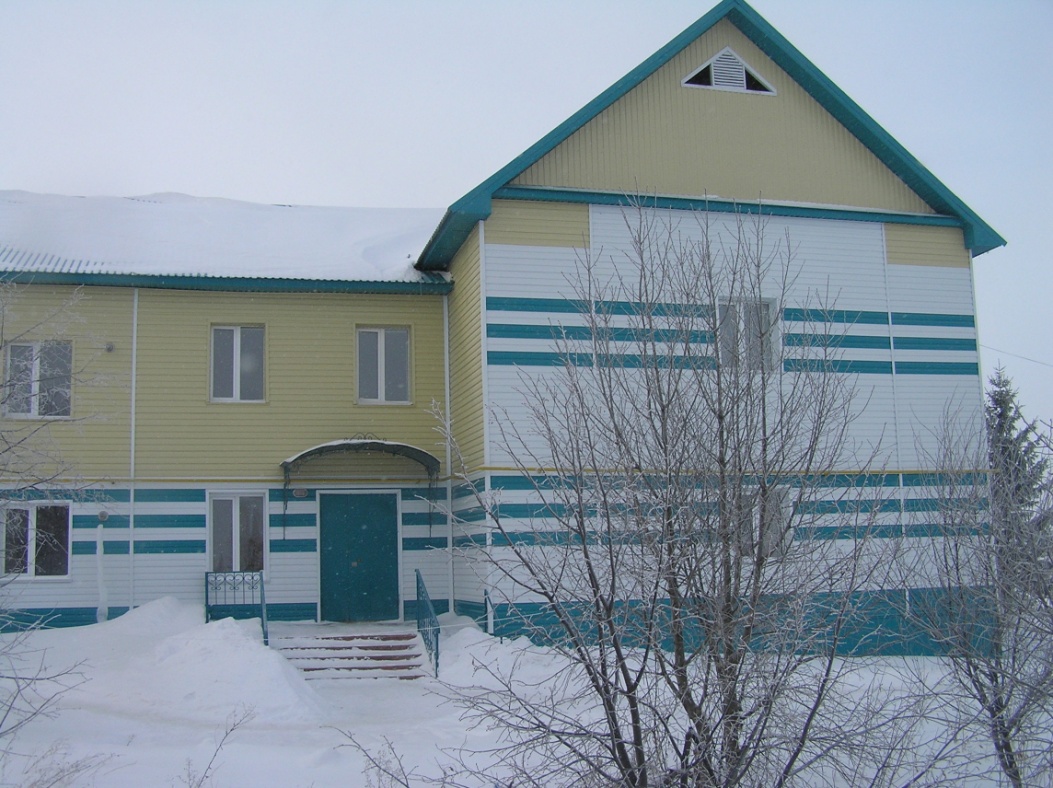 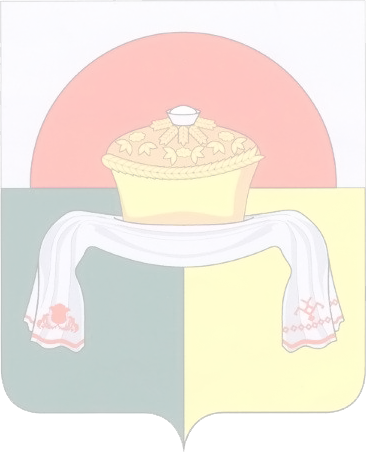 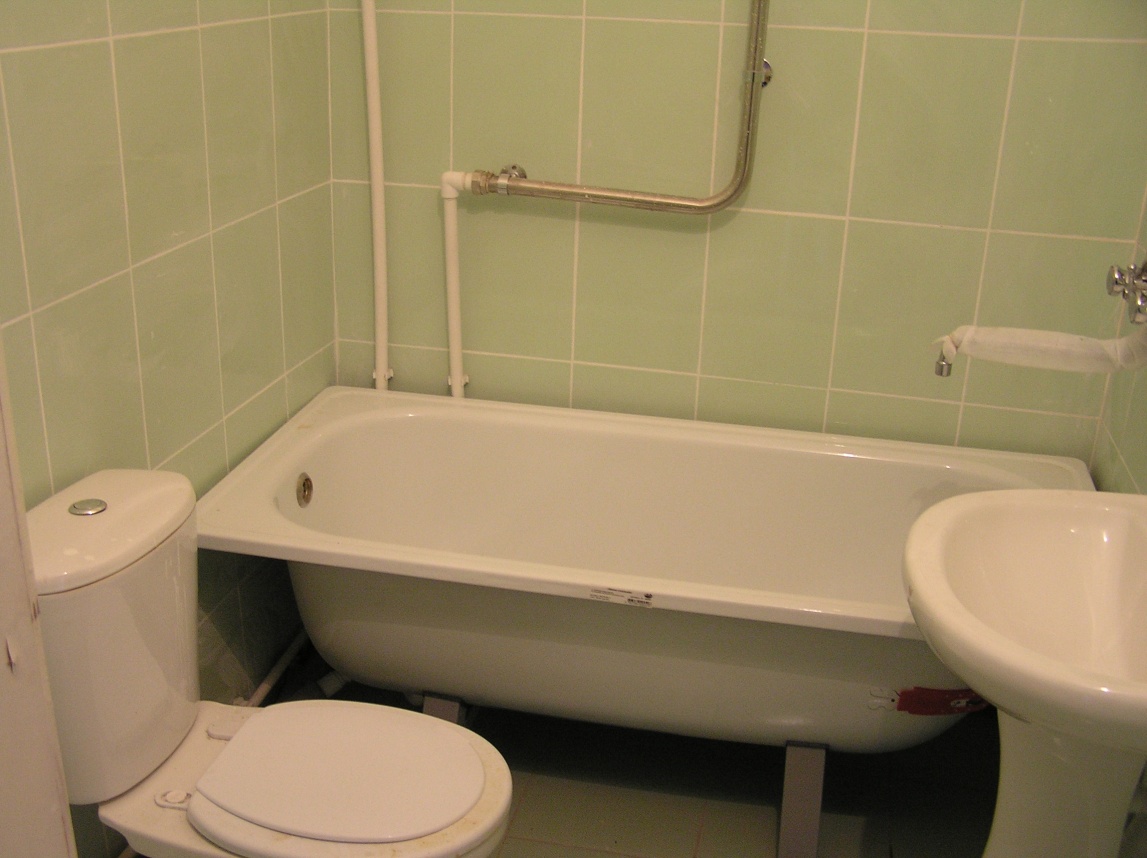 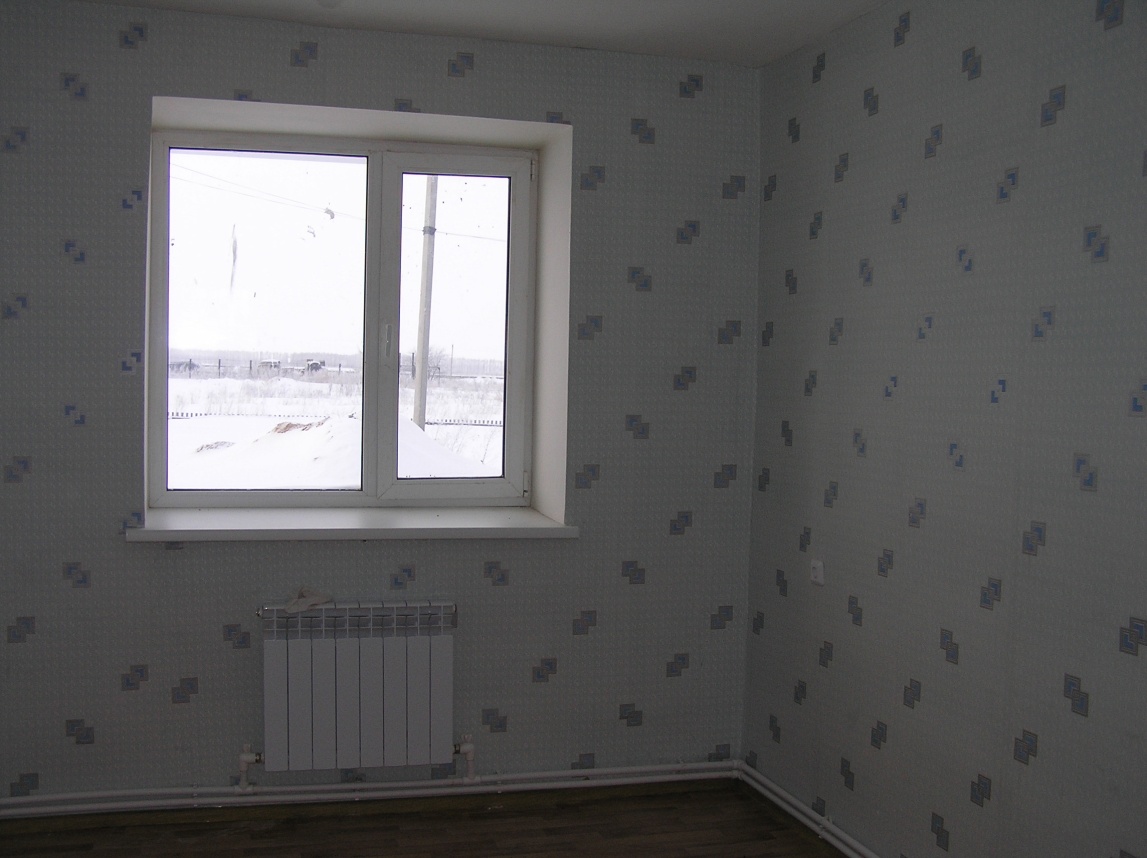 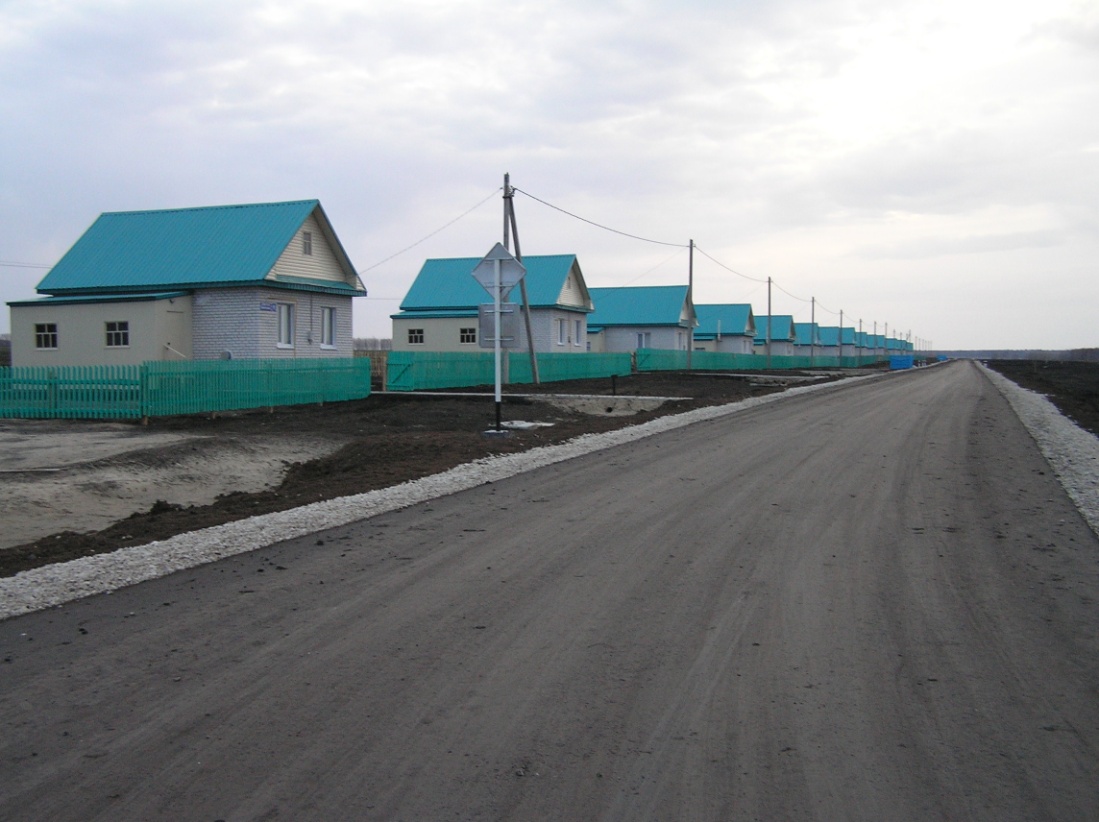 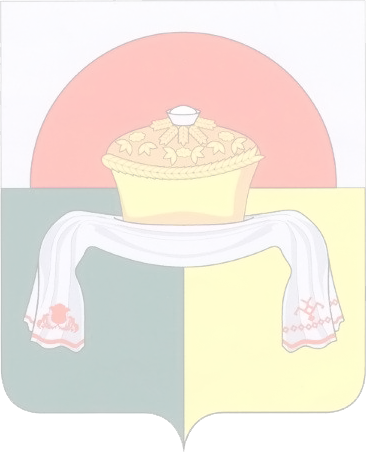 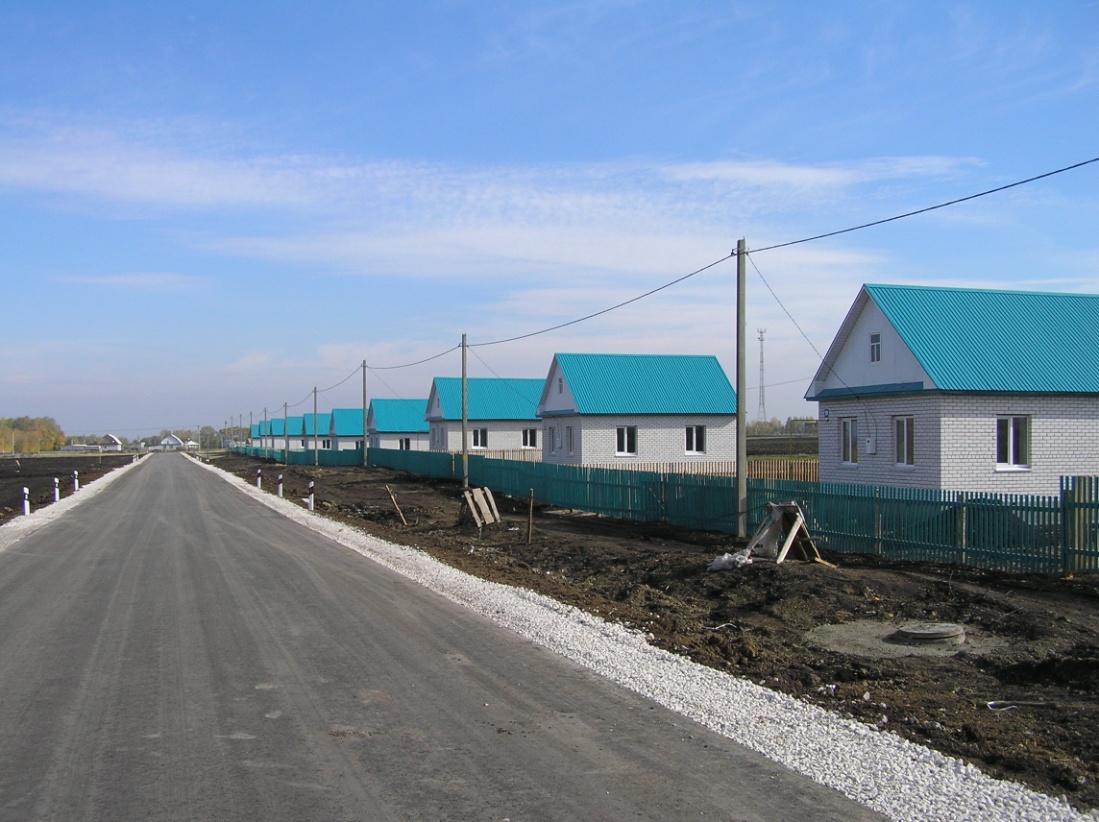 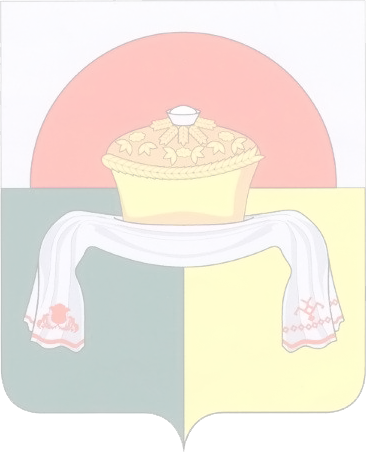 Спасибо за внимание!